Usefulness of Preoperative Mechanical Bowel Preparation in Patients with Colon Cancer who Undergo Elective Surgery: A Prospective Randomized Trial Using Oral Antibiotics 

Toshiyuki Suzuki  Sotaro Sadahiro  Akira Tanaka  Kazutake Okada  Gota Saito 
 Hiroshi Miyakita Takashi Ogimi

Department of Surgery, Tokai University Hospital, Isehara, Japan 


                                 May 2019
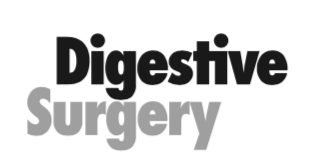 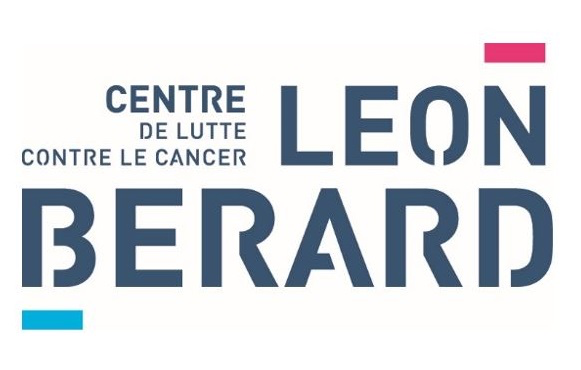 DUBOIS Margot Interne
Chirurgie viscérale CLB
12 Juillet 2019
Introduction – Préparation colique péri-opératoire
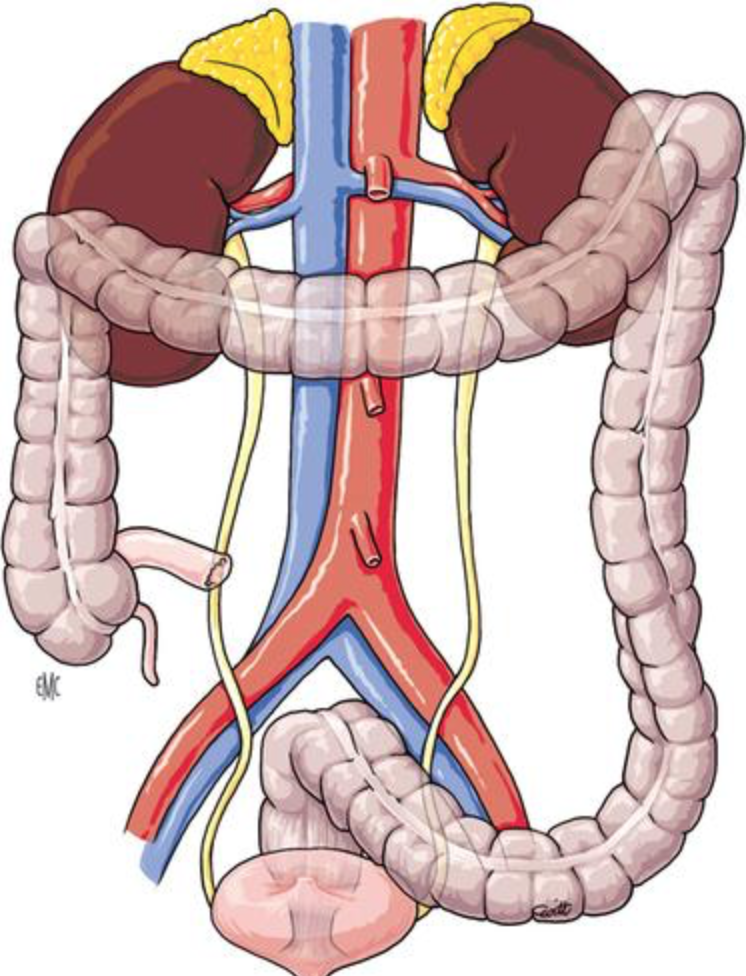 Côlon = Réservoir de germes
Complications infectieuses post chirurgie colo-rectale (dont le site opératoire)
              => cause majeure de morbidité post-opératoire
              => 6,88 % (6,07-7,69) d’ISO en Fr en 2014 (Invs. 2014)
La préparation mécanique du colon, finalité à la chirurgie: 

   la contamination peropératoire de la cavité péritonéale 
manipulation aisée d'un côlon vide
éviter une fragilisation de l'anastomose par le passage de selles 
limiter la contamination péritonéale si désunion
=> But essentiel: Réduire la principale morbidité de la chirurgie colorectale
Source: Karem Slim and al. Mechanical colonic preparation for surgery or how surgeons fight the wrong battle. Gastroentérologie Clinique et Biologique 2002
Introduction – Préparation colique péri-opératoire
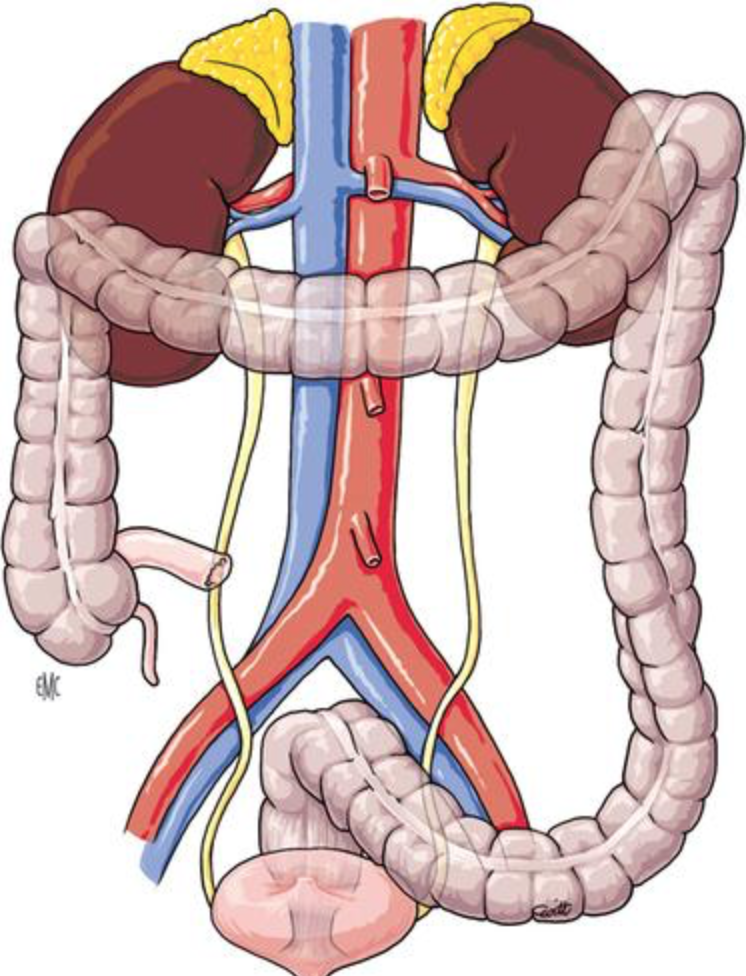 1999, The Centers for Disease Control ans Prevention, Recommandations (Méta-analyse):

Préparation colique mécanique pré-opératoire (MBP)
Préparation colique par prise d’antibiotique orale (OABP)
Traitement antibiotique IV
STANDARD
=> Efficace pour la prévention des complications infectieuses post chirurgie colo-rectale
Etudes avec niveau de preuve moyen, faibles effectifs et manque de standardisation….
Source: Mangram AJ and al. Guideline for prevention of surgical site infection, 1999.
Introduction- Etudes récentes
Evaluation de la durée optimale d’ATB IV péri-opératoire

Etude randomisée, prospective:  Après MBP + OABP
                              1g de Flomoxef IV à J0  VS 2g à J0-J1-J2-J3   
=> Pas de différence d’incidence des infections post opératoires
                                                                                                     Suzuki T and al. Surgery. 2011
Comparaison entre antibiotiques oraux et Probiotiques, pré-opératoire

Etude randomisée, prospective:  MBP + 1g de Flomoxef J0
                              Probiotique VS ATB oraux  VS placebo
=> Infection de paroi: 18,0%, 6,1% et 17,9%      p= 0,014 
=> Fistule: 12,0%, 1,0% et 7,4%                       p= 0,004
                                     => ATB oraux recommandés, ISO 11,1%
                                                                                                   Sadahiro S and al. Surgery. 2014
Introduction - OBJECTIF
Comparer- Démontrer  « l’équivalence » entre

 Préparation colique mécanique (MBP) + antibiotique (OABP+ IV)

 Préparation colique par antibiotique seule  (OABP+ IV)

 sur l’incidence des infections du site opératoire (ISO)

 après chirurgie pour cancer du colon
Méthodes – Type d’étude
Essai clinique
Prospectif
Randomisé 
De Non-Infériorité
  (En ouvert)
Mono-centrique
Analysé en Per Protocole
Méthodes - Généralités
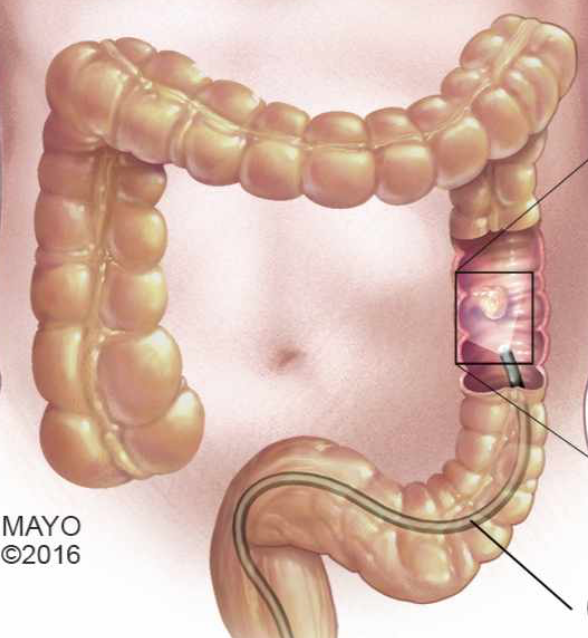 Durée de l’étude: Août 2014 => Avril 2017

Critères d’Inclusions

  => Cancer colique primitif
       indication de résection/anastomose colique élective

  => 20 - 85 ans

  => Performance status de 0 ou 1 selon l’échelle ECOG (Eastern Cooperative Oncology Group)
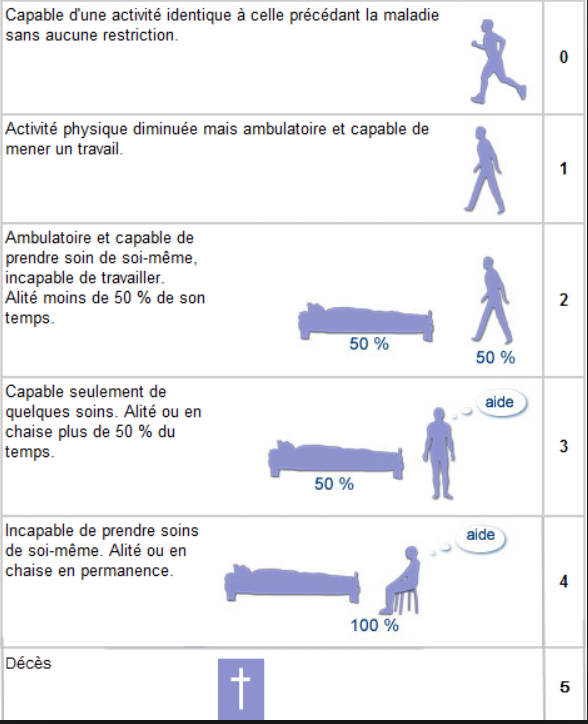 Méthodes – Critères d’exclusion
Pré-randomisation
Post-randomisation
Méthodes – Essai de Non Infériorité
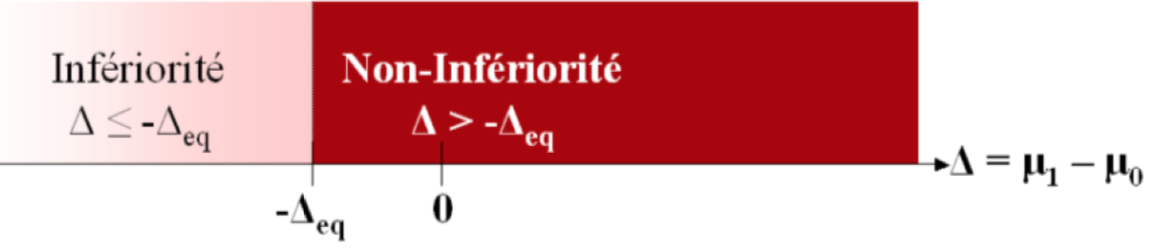 Randomisation stratifiée 
 Localisation tumorale (Dt et G)         –       Coelio/ Laparo 
=> Homogénéité
Méthodes - Procédures
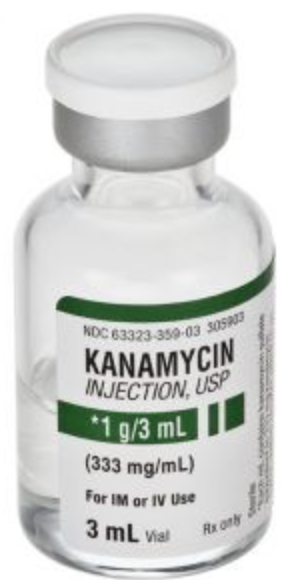 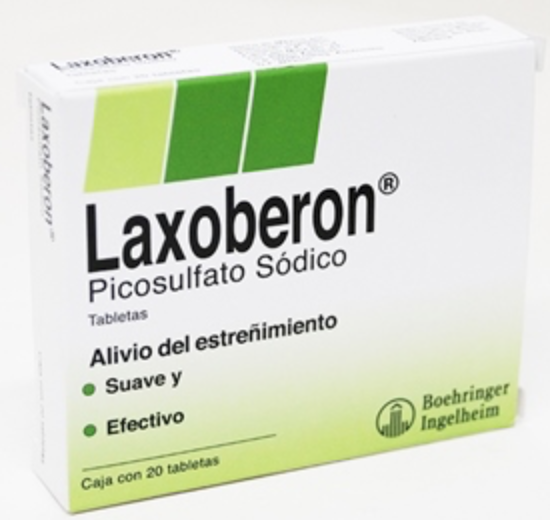 OABP
=
Kanamycine (aminoside) 0,5g
+
Metronidazole 500mg
X3 (J-1)

Fry DE. Am J Surg. 2011
Chirurgie
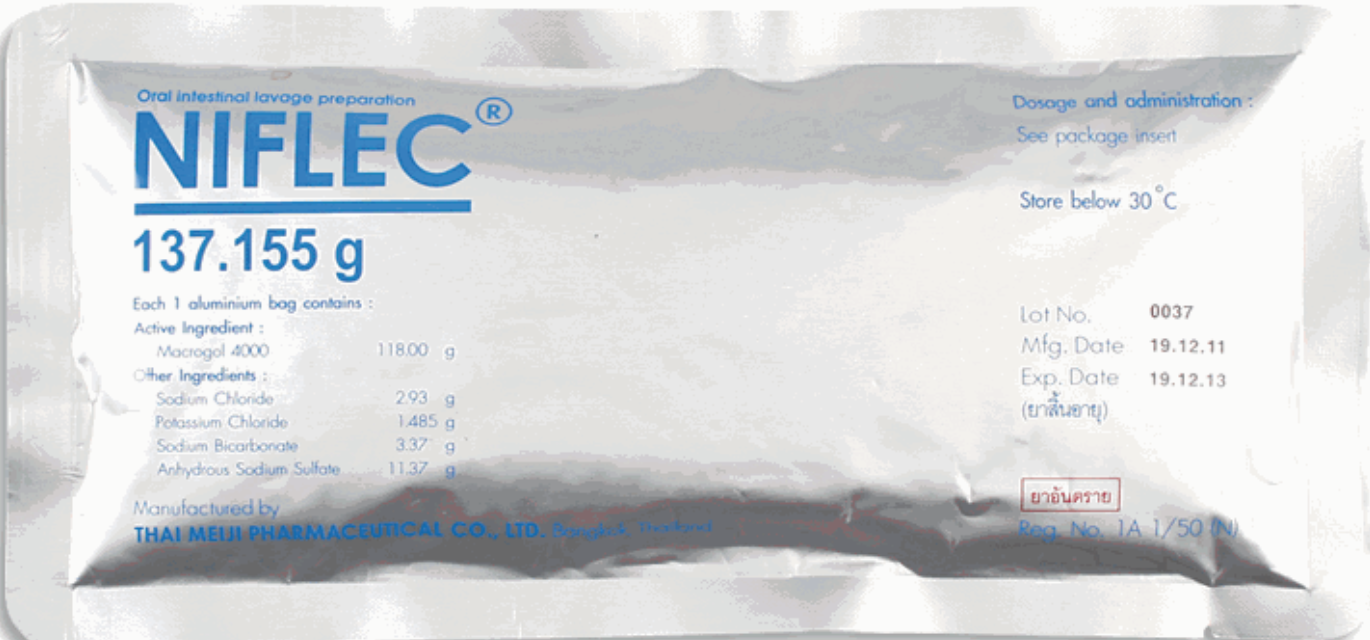 + ATB intraveineuse en pré-op immédiat = 1g de FLOMOXEL (C3G)
Laparo médiane: 3L de lavage
PDS 0 pts séparés- PDS 4/0 surjet
=> Anastomoses mécaniques (agrafes)
Méthodes – Critère de jugement principal
Incidence des infections du site opératoire, < 30 jrs:

 Infection de cicatrice (écoulement purulent)

 Infection profonde (colique, loge d’exérèse)

Diagnostic par 2 chirurgiens différents
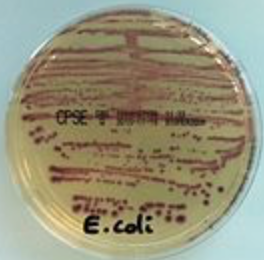 Méthodes – Critères de jugement secondaires
Incidence des autres complications infectieuses:

Radiographie pulmonaire et ECBC
ECBU
Hémoculture
Cathéters centraux et périphériques
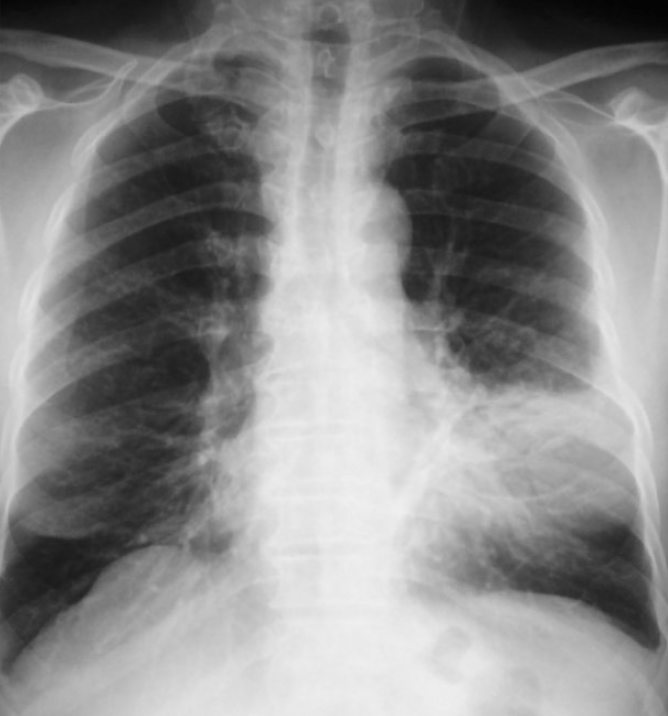 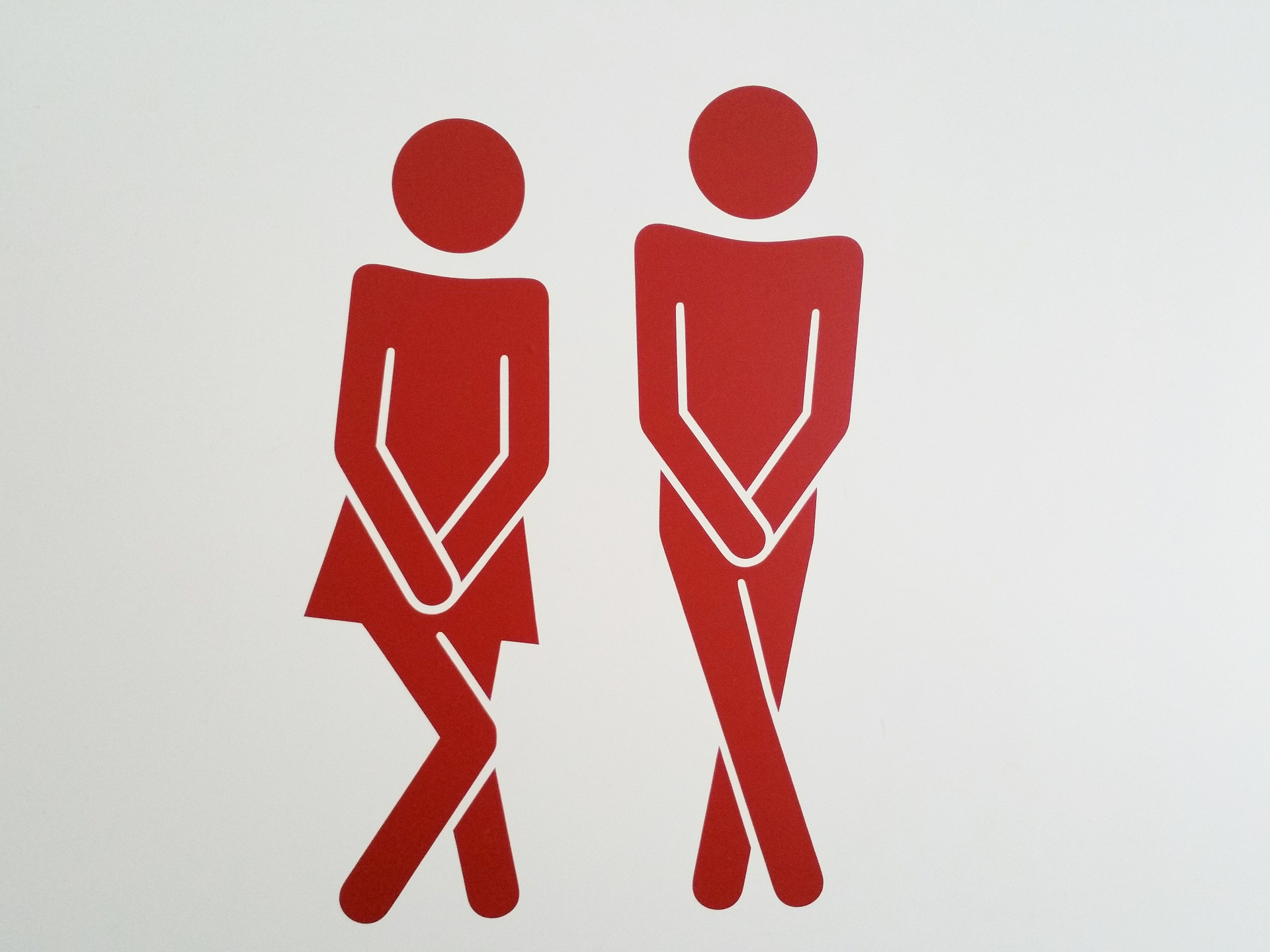 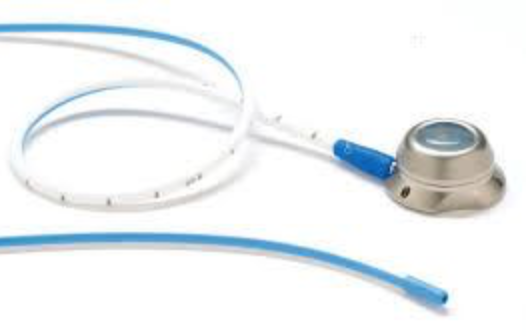 Résultats – FLOW DIAGRAM
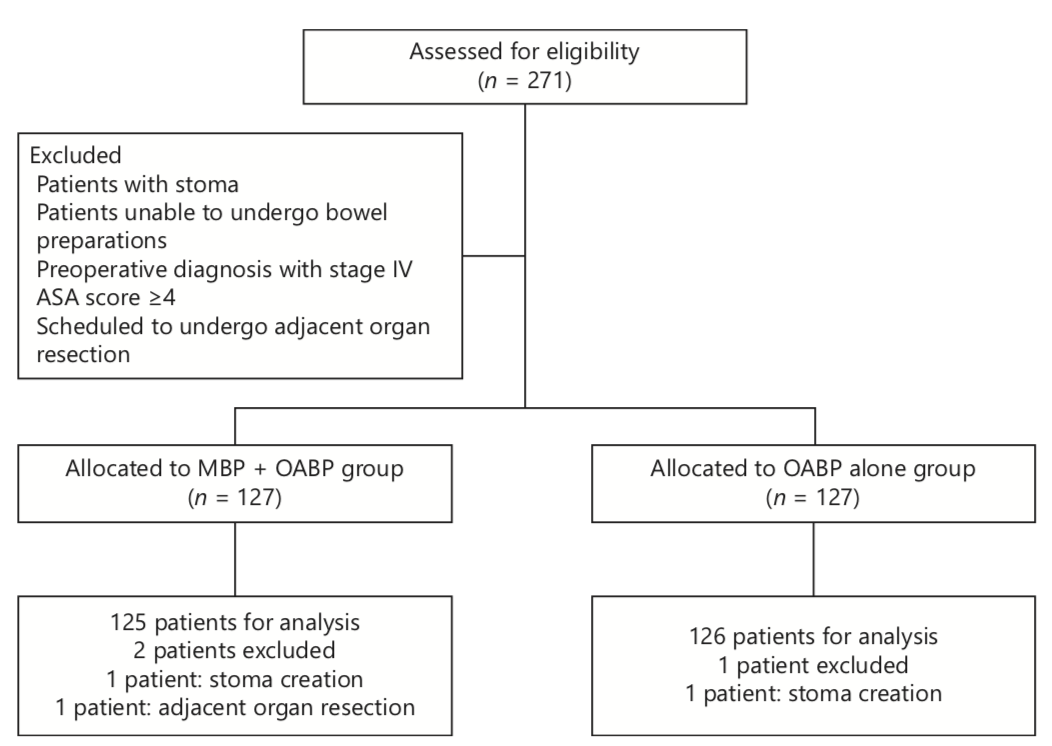 => Analyse Per Protocole
Résultats – Patients
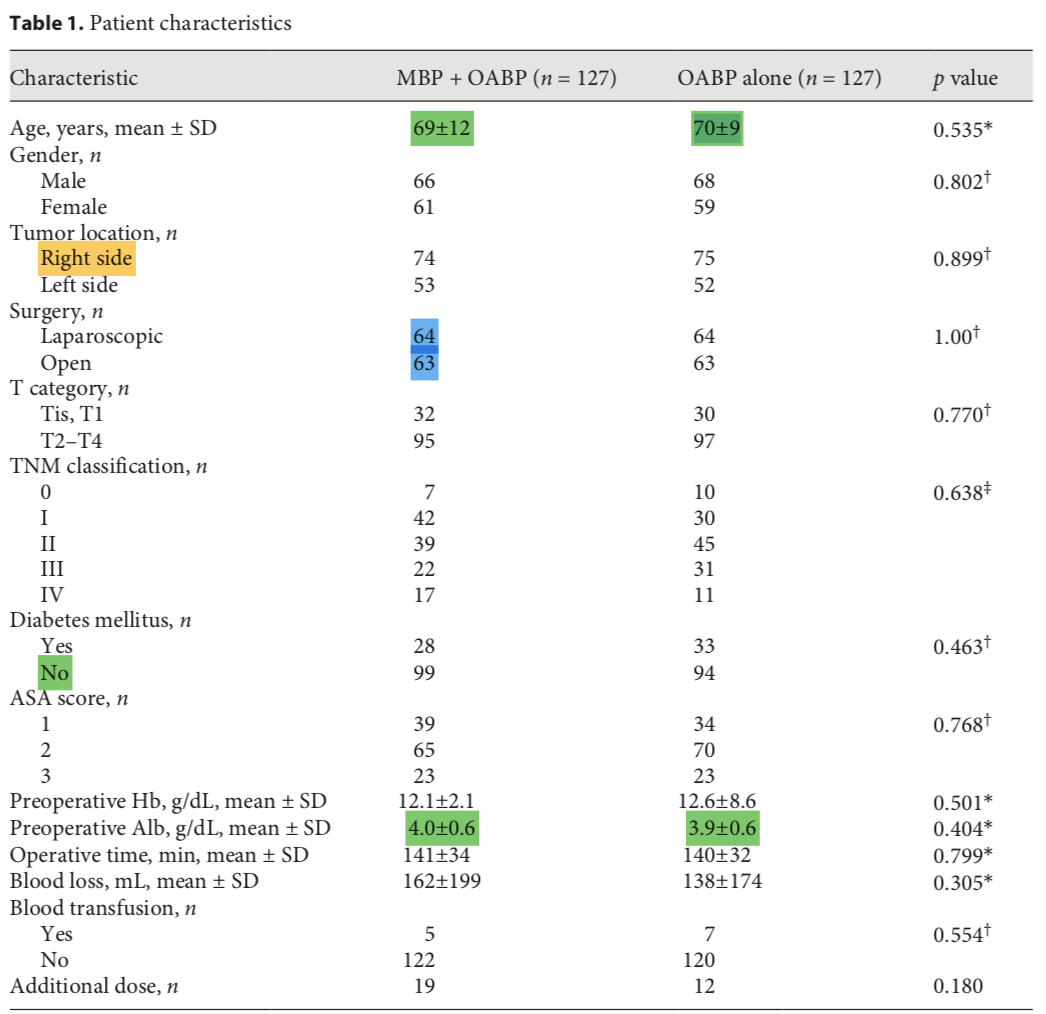 Résultats – Critère de Jugement principal
Résultats – Critères de Jugements secondaires
Autres infections post opératoires:
MBP +  OABP    5,6%
OABP               4,8%
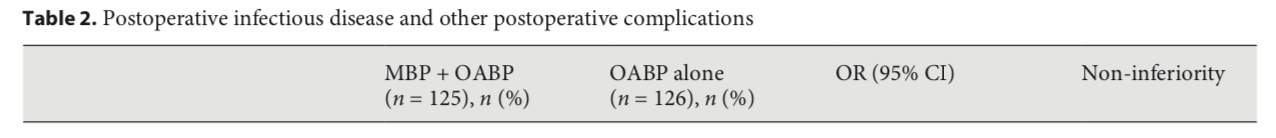 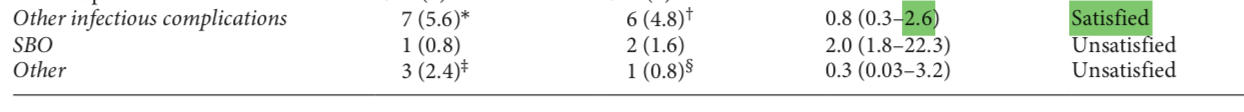 Infection à C. Difficile, entérocolite à SARM, pneumopathie, inection urinaire, infection voies biliaires…
Small Bowel Obstruction
DISCUSSION
A propos du taux d’infections du site opératoire

 On ne peut pas exclure qu’une préparation mécanique + ATB colique

 soit moins efficace qu’une préparation par ATB seuls


  Sembleraient être comparables pour le taux d’infections autres
Etudes complémentaires
Différence cœlioscopie et laparotomie?

      - Etude rétrospective, base de données du collège américain des chirurgiens :
           => Taux d'ISO post coelio de 9,4 % VS 15,7% post laparo        (p <0,0001)
                                                                                                          Aimaq R and al.Am Surg. 2011
      - Essai étudié
            => 2014: 6,1% d’infection de paroi (MBP+ATB), laparotomie
            => 2019: 2,4% d’infection de paroi (MBP+ATB), coelio/laparo
       Attribuable uniquement à la laparotomie?
Différence colon droit et colon gauche?
    - Etude rétrospective, mono-centrique, américaine:
Analyse complémentaire: taux plus faible d’ISO pour les colon Dt (13% VS 20% colon G + rectum)
=> Bénéfice à la préparation colique?
Une littérature très contradictoire…
Etude prospective randomisée, de phase III, multicentrique: 
    Evalutation de l’ATB oral en préparation colique avant colectomie coelio:
                       MBP + ATB per os et IV    VS   MBP +ATB IV
                        ISO: 7,3% vs 12,8%     P < .01
                                                                                Hata H and al. Ann Surg 2016

Etude prospective, randomisée: 
    Evalutation de l’ATB oral en préparation colique avant colectomie coelio:
                       MBP + ATB per os et IV    VS   MBP +ATB IV
                        ISO: Absence de difference= 7,8% 
                                                                       Ikeda A and al. Br J Surg. 2016 

Méta-analyse, 18 essais: Evaluation de la préparation colique mécanique dans la chirurgie colorectale:
   => Pas de bénéfice statistiquement significatif pour la baisse du taux d’ISO
                                                                             Güenaga KF and al. Cochrane Database Syst Rev. 2011
Validité interne
Essai de Non Infériorité prospectif, APP

Randomisé

Effectif suffisant

groupe comparable
Absence d’aveugle

Groupe témoin (placebo) 

Choix du seuil
Validité Externe
Patients en bon état général

Manque de standardisation, choix des standards

Colon Dt > Colon G

Pathologies digestives non cancéreuses
Sujet d’actualité

Morbidité post opératoire majeure

Cohérences des autres études: résultats controversés

Distinction colon/Rectum
CONCLUSION
Non-infériorité non démontrée

Principe de la préparation colique rapidement admis  mais encore aujourd’hui controversé

Etudes nombreuses , de faible niveau de preuve, méthodes peu de standardisées (antibiothérapie, préparation mécanique…)

Différencier cœlioscopie et laparotomie?

Différencier colon droit et colon gauche?

Abord des effets potentiellement délétère de la préparation colique?
Merci de votre Attention!!